CS2911Week 4 Lab
Today
Hand out Lab 5 Checklist
Review Muddiest Point
Questions on Lab 4?
Introducing Lab 5
Muddiest Point on Lab
Next week's Lab:
Quiz 3: HTTP
CS2911
Dr. Yoder
1
[Speaker Notes: 17q1 3-1 1,2,5-9,11-15]
Muddiest Point 3-2 && 3-3
2
Muddiest Point 3-2 && 3-3
CS2911 Dr. Yoder
3
Port vs. Socket
See text, section 3.2 (7th ed)
A socket is like a door through which data passes.
A port number is like the number on the door
A socket is an object in the running program that you can use to send and receive data (or, in the case of a listening port, to accept a new connection)
A port number is just a number – the address of the program within the machine
"Port" is just an abbreviation of "port number"
4
[Speaker Notes: http://stackoverflow.com/questions/152457/what-is-the-difference-between-a-port-and-a-socket
http://stackoverflow.com/a/152475/1048186
https://en.wikipedia.org/wiki/Network_socket

In fact, our text always refers to a port as a "port number."  So, "port" is really an abbreviation of "port number"
https://en.wikipedia.org/wiki/Port_(computer_networking)
Searching for " port" in this article reveals that where "port" is used without "number," it still means "port number."]
Muddiest Point 4-1
CS2911 Dr. Yoder
5
Muddiest Point 4-1
CS2911 Dr. Yoder
6
TCP connection
listen_socket.bind((listen_host,listen_port))
What python type is (listen_host,listen_port)?
listen_host can be empty string ('') to listen on all interfaces
department offices example
Instead of data_socket.recv(…), simply use the next_byte calls you already have in your Lab 3 code.
CS2911 Dr. Yoder
7
Questions about Lab 4?
TCP implementation?
Extension to sending multiple files?
Lab checklist / requirements?
…
CS2911 Dr. Yoder
8
Marking the end of themessage
Content-Length
Chunking
Gives length from start
Sender must know length from start
Simpler to receive
Doesn't say message is done until end
Sender doesn't have to know length until done
Receiver must parse multiple "chunks"
CS2911 Dr. Yoder
9
Questions about Lab 5?
HTTP request / response format
How to implement the parser
CS2911 Dr. Yoder
10
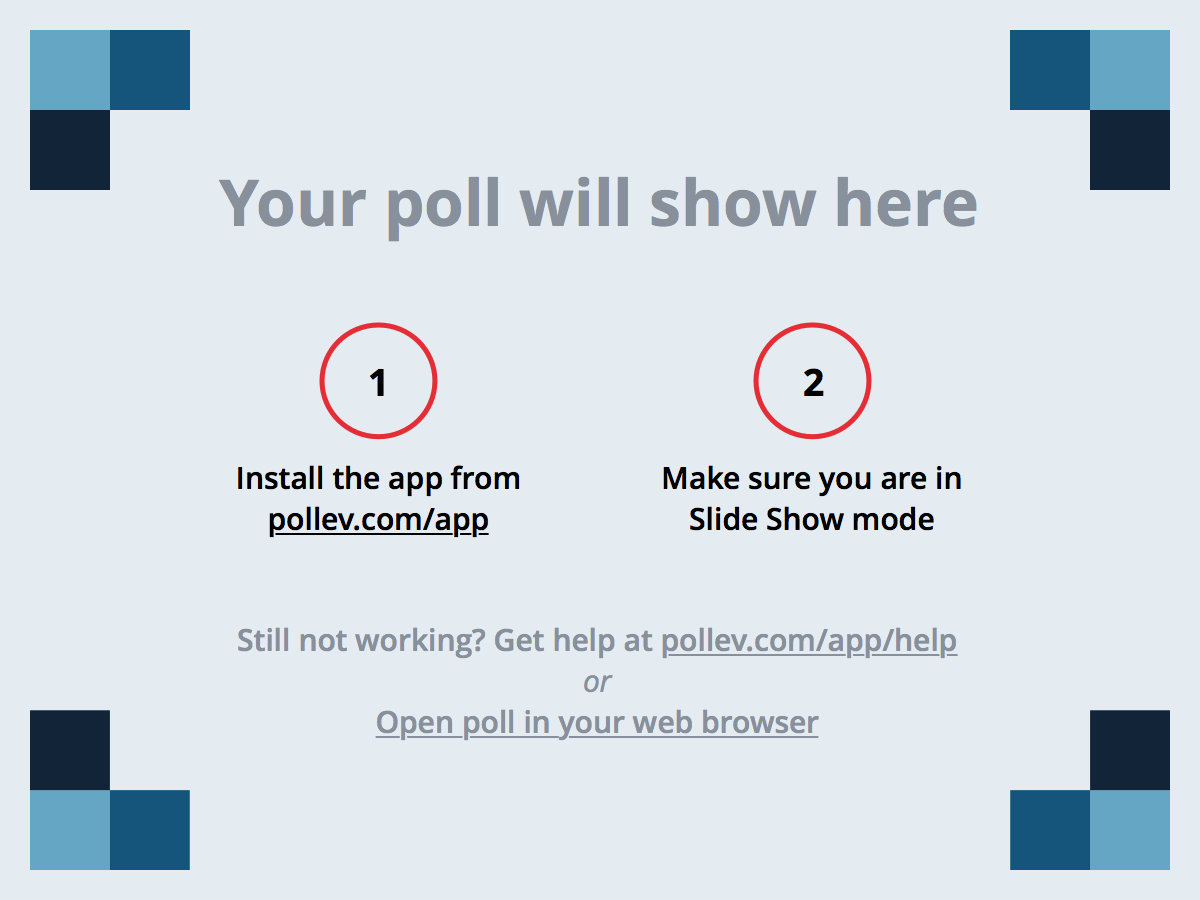 CS2911 Dr. Yoder
11
[Speaker Notes: Poll Title: What was the muddiest point? (CS2911)
https://www.polleverywhere.com/free_text_polls/zIp2tH2IVWjXv4H]
Acknowledgement
This course is based on the text
Computer Networking: A Top Down Approach 7th edition Jim Kurose, Keith RossAddison-Wesley
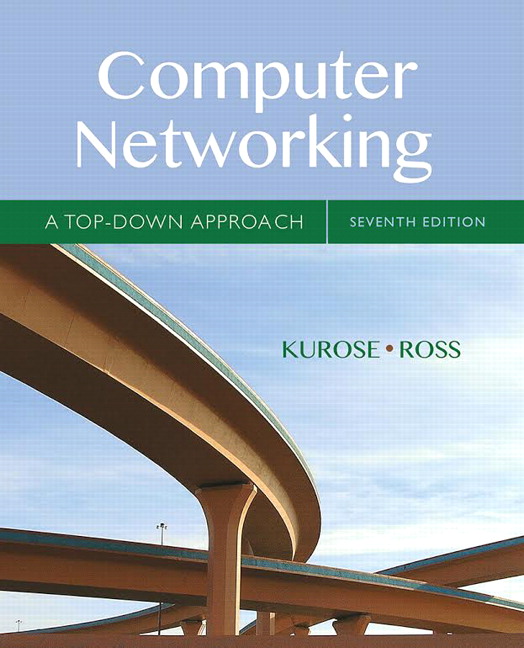 12